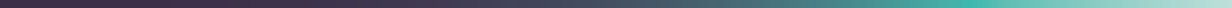 Renewing the Data Strategy for the Federal Public ServiceWhat We Heard Report
Winter 2023
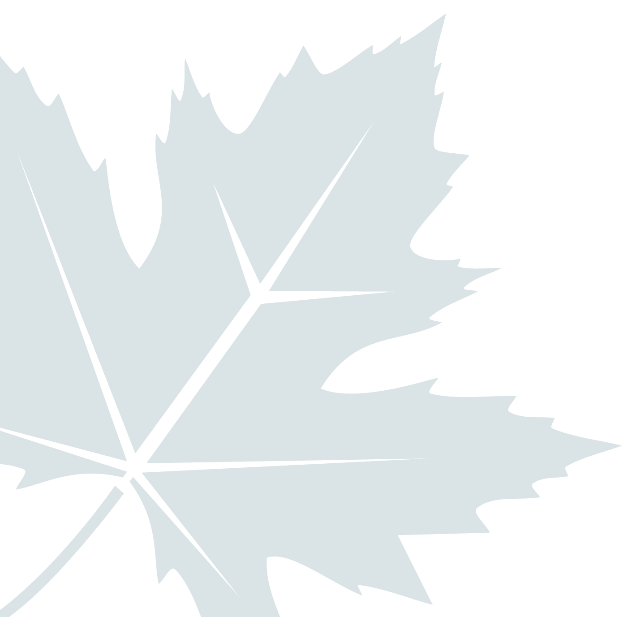 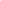 Purpose
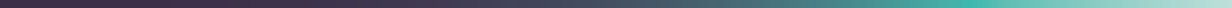 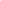 To summarize feedback received on the data strategy renewal between October 2022 – January 2023 and provide an overview of how the feedback has been addressed. Feedback was received from:
October event
Senior level committees and other working groups
2
Overview of missions
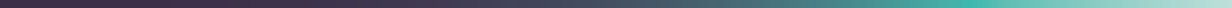 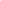 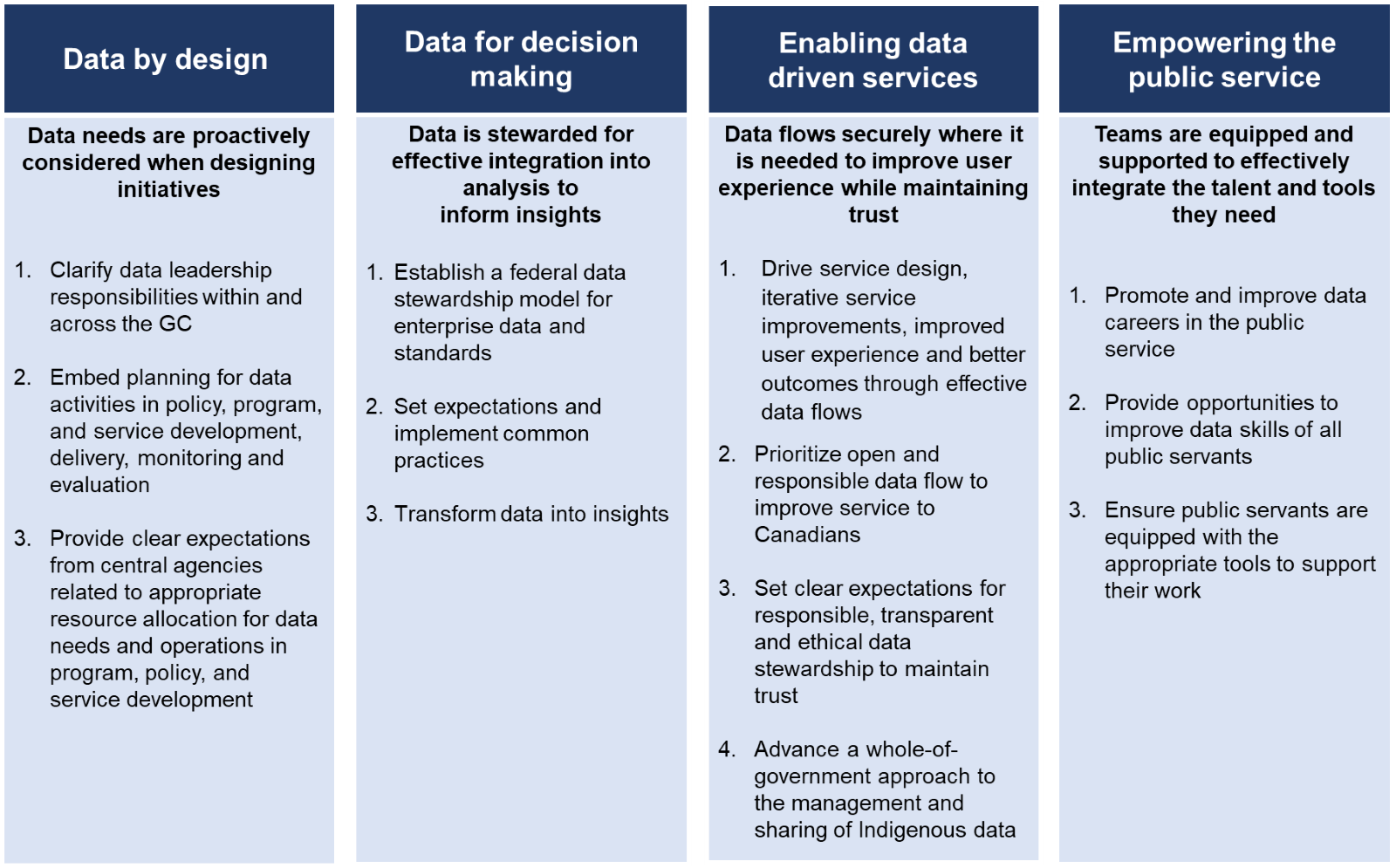 The data strategy is oriented around missions, supported by actions

Missions are statements of how we will implement "Data as an Asset"

Each mission has been framed as to how it impacts people the government serves
3
October event
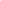 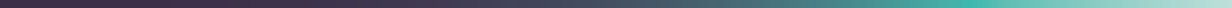 Organized by CSPS, the event highlighted priorities and actions to be included in the renewed strategy
1,100+ attendees
30+ federal departments provided asynchronous feedback on the missions through Departmental Data Leads
Analysis of input:
Individual comments from departments were organized by mission and response type
4
Senior level committees and other working groups
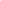 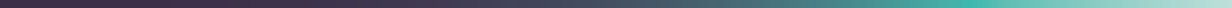 Groups consulted to raise awareness and gain feedback include:
Public Service Management Advisory Committee (PSMAC)
DM Committee on Enterprise Priorities and Planning (CEPP)
ADM Committee on Data and Information (CDI)
ADM Service and Enterprise Priorities (SEP)
Chief Data Officers Council
Departmental Data Leads
Office of the Privacy Commissioner (OPC)
5
Feedback
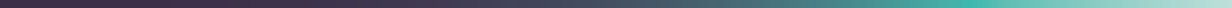 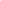 Respondents provided detailed feedback, identified areas in need of clarification, or proposed ways to strengthen the strategy
Top themes include:
Needing more detailed guidance on strategy content and implementation
Strengthening departmental involvement
Needing tools and infrastructure
Incorporating Indigenous data considerations
Strengthening language around privacy
Funding and data costing
Highlighting outcomes to Canadians
6
Addressing feedback
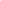 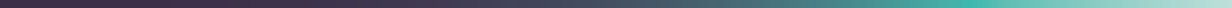 7
Addressing feedback (part 2)
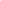 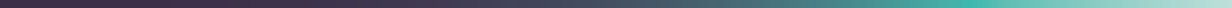 8
Addressing feedback (part 3)
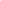 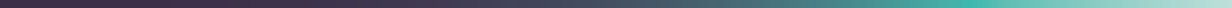 9
Addressing feedback (part 4)
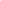 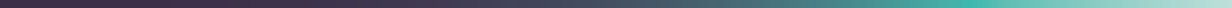 10
Summary
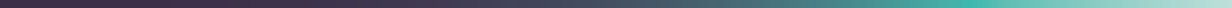 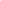 Good participation across the consultations
General positive feedback with actionable comments
Clarification of actions and strengthened language throughout
Support of strategy from senior engagement
11
Next Steps
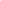 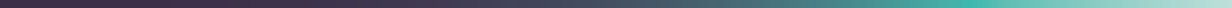 Publication is anticipated in April 2023
Following publication, focus will shift from strategy to delivery
Detailed implementation plan to follow publication of the renewed strategy
Coordination and collaboration with federal delivery partners
Clear direction and communication of priorities
12
Questions?
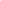 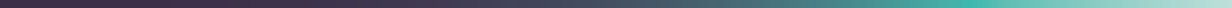 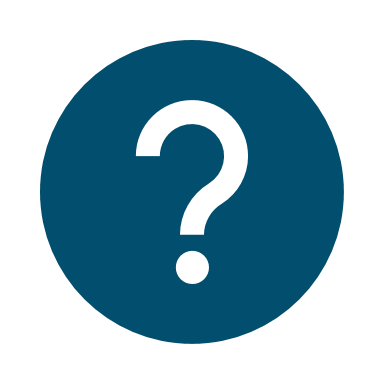 EnterpriseDataDonneesIntegrees@tbs-sct.gc.ca
13